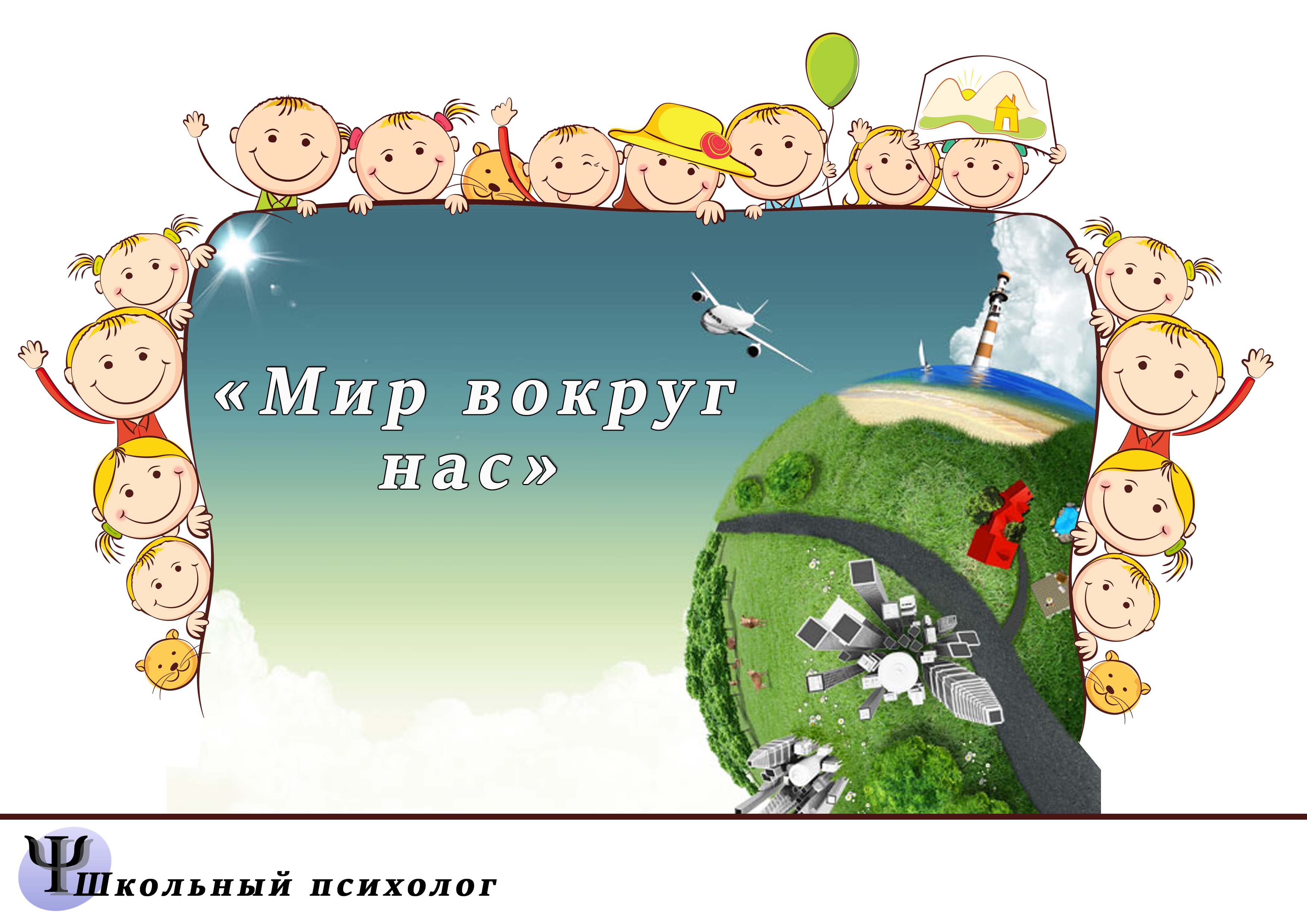 Иногда у природы
портится настроение,
небо хмурится и
плачет дождём.
Вода,
которая 
накопилась
в облаках,
падает на
 землю в
виде капель
дождя.
Жемчуг – это 
морские камешки,
которые стали 
гладкими и круглыми
потому, что все время
находились в воде.
Жемчуг образуется
из морского песка
с помощью 
моллюсков.
Радугу рисуют
на небе феи
дождя.
Радуга – это явление,
которое можно наблюдать,
когда солнечный свет
проходит через капли
дождя.
Сахар и соль – это полезные
ископаемые, которые 
добывают  из недр Земли.
ИЛИ
Сахар добывают из сока
растений, а соль –
со дна солёных озер.
СПАСИБО 
ЗА  ВНИМАНИЕ!
Назад
Назад
Назад
Назад
Назад
Назад
Назад
Назад